Bay of Plenty Regional Land Transport PlanRegional Transport Committee- 19 December 2019
Introduction
Context for Regional Land Transport Plan
2018 review process
Overview of Regional Land Transport Plan 2018
[Speaker Notes: Topics to be covered]
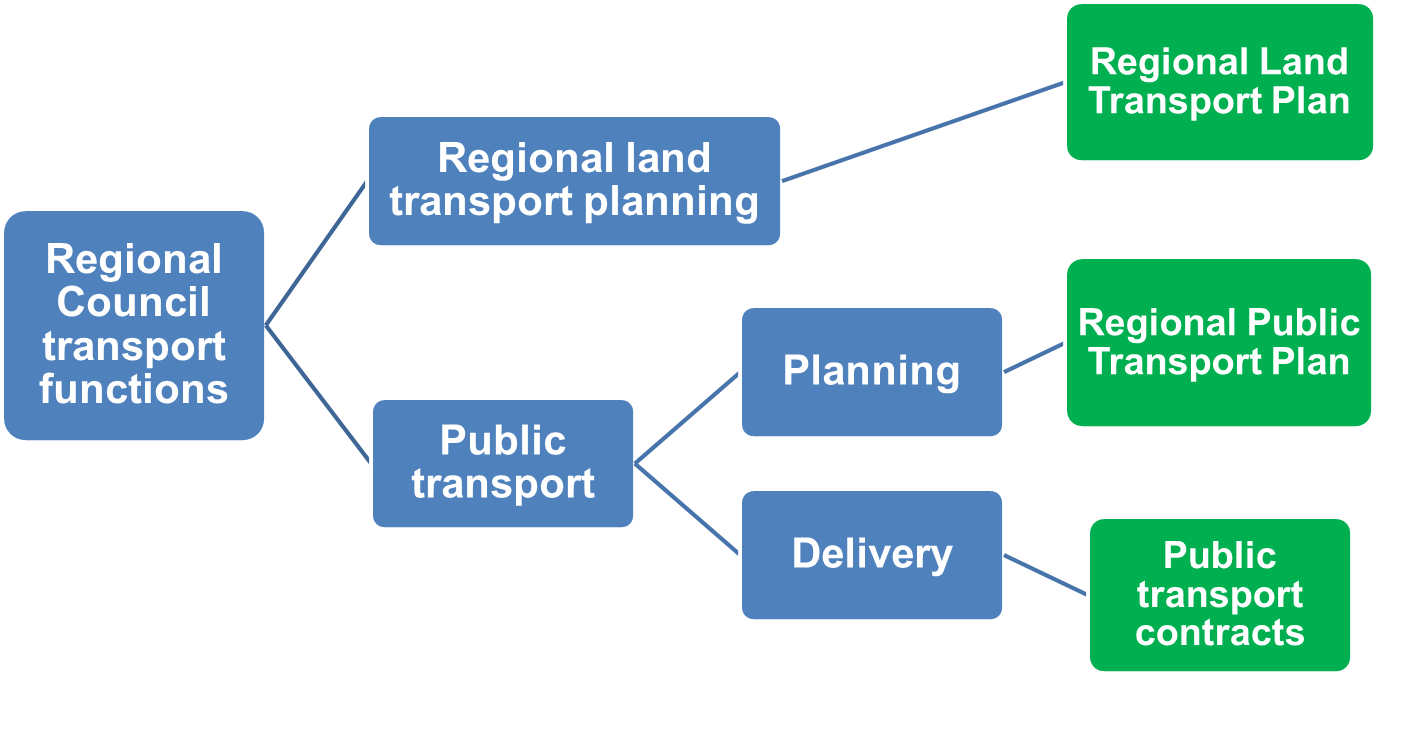 [Speaker Notes: Two Regional Council transport functions in legislation
Regional Council generally known for ‘providing bus services’
Also has a transport planning function centred on preparing a Regional Land Transport Plan]
Regional Land Transport Planning
Land Transport Management Act:
Regional Council must establish Regional Transport Committee
Regional Transport Committee must prepare Regional Land Transport Plan
[Speaker Notes: Legislative mandate in LTMA]
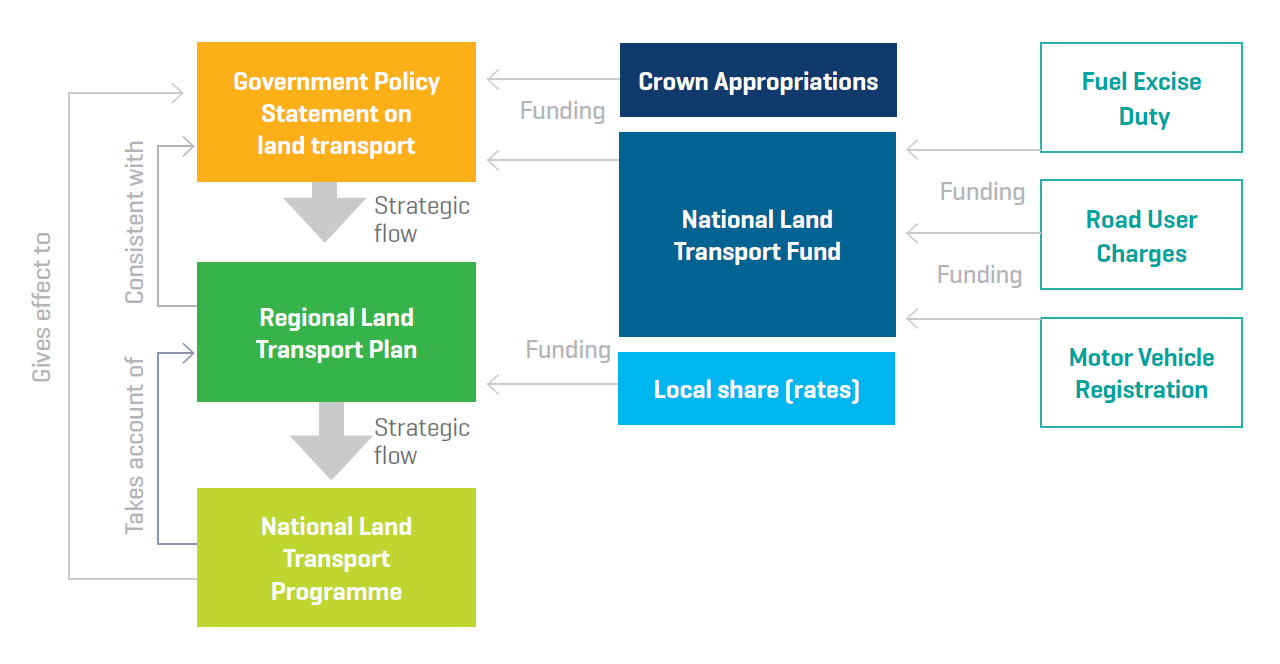 [Speaker Notes: RLTP is a key document in the New Zealand land transport planning and funding framework
The GPS sets Government direction
The National Land Transport Programme (NLTP) is developed by the NZTA and ‘gives effect’ to the GPS by allocating investment generated from road users (FEDs, RUCs, regos etc)
Regional Land Transport Plans are developed as inputs into the National Land Transport Programme (they must be ‘taken into account’).]
Government Policy Statement 2018
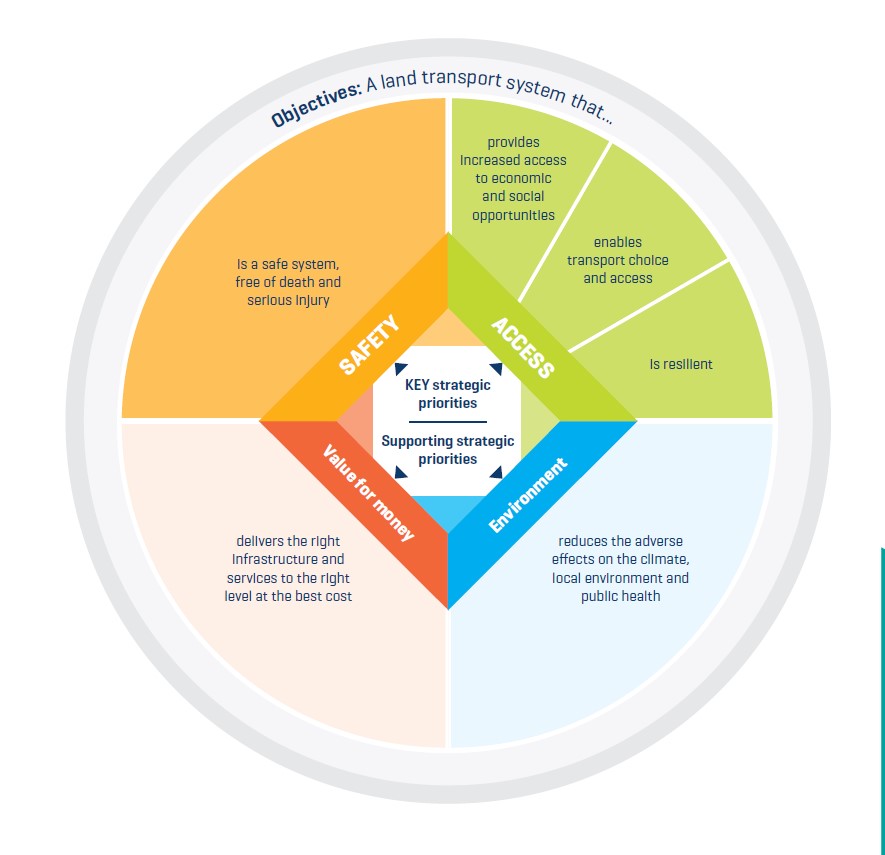 Regional Land Transport Plan
Integrated view of each region’s proposed land transport investment (including local share)
Input into National Land Transport Programme (NLTP)
Prepared (or reviewed) ahead of each NLTP (3 year cycle)
[Speaker Notes: In summary…]
Regional Land Transport Plan 2018
[Speaker Notes: Process 2018 review 1350 plus submissions, 94 presenters at hearing, GPS after public submissions before RLTP finalised

Strategic context identifies a range of drivers; key national and international connections; overview of regional transport system
Strategic case identifies key problems and benefits of resolving them; this is used as the basis for assessing and prioritising projects
Benefits translate into a set of 9 overarching objectives within the 3 areas – economic performance, safety and quality of life
The region’s strategic response to the identified problems is an ‘Optimised Transport System’ (a hierarchy of interventions) plus application of the safe system approach…
The RLTP contains a list of significant activities prioritised within their activity classes
Two-thirds of the significant activities have been proposed by Approved Organisations in the Western Bay of Plenty sub-region…]
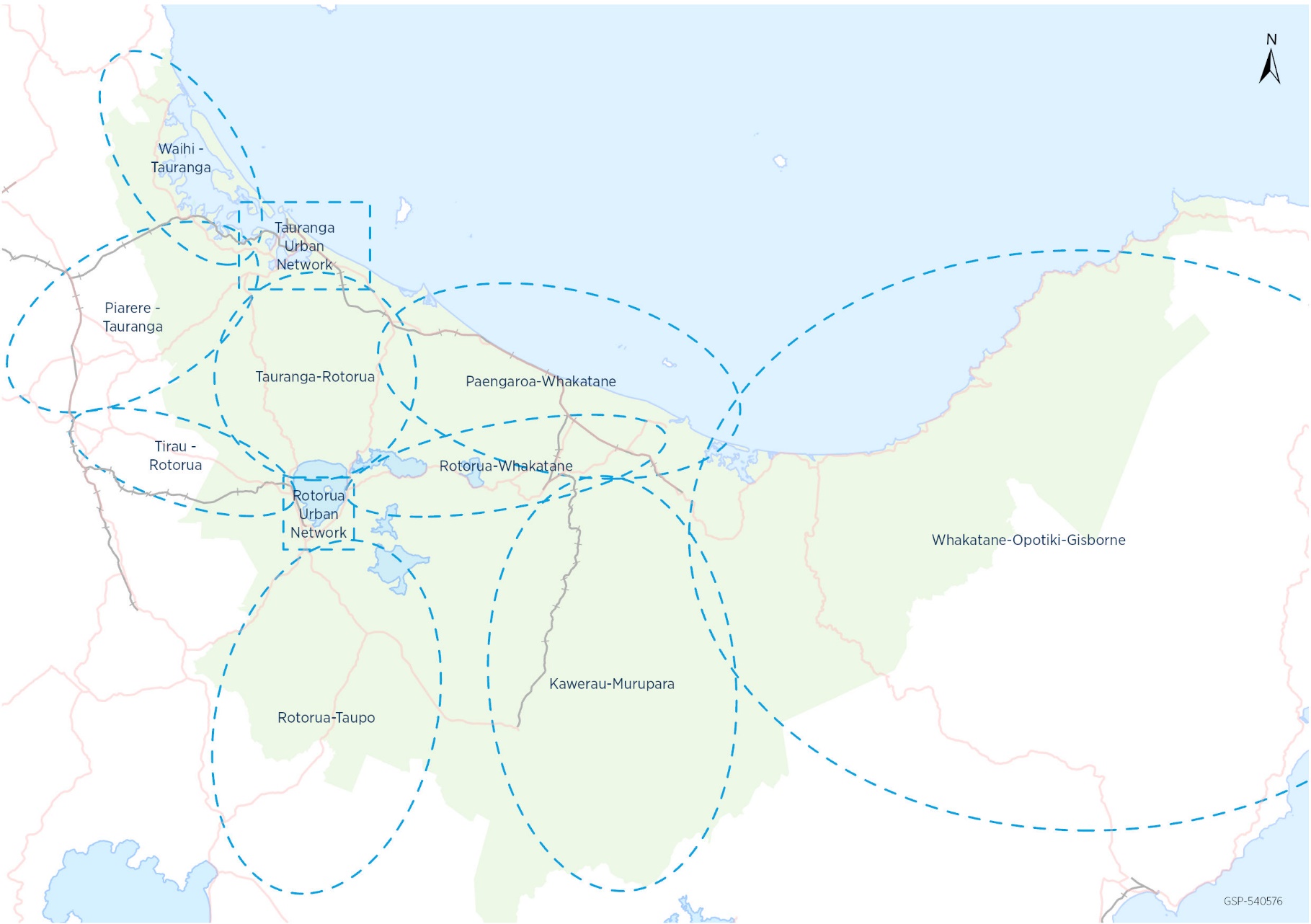 Process
[Speaker Notes: There are also a range of other more specific requirements detailed in the LTMA…]
RLTP 2021 Timeframe
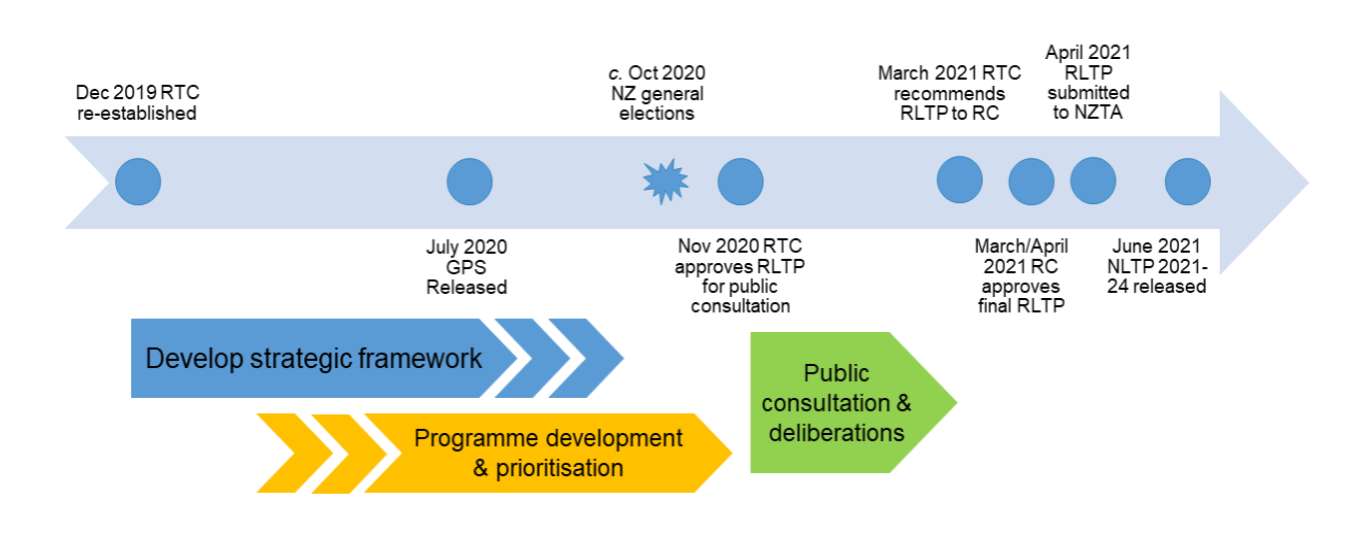 [Speaker Notes: National 
BOP]
Options